Povinné přílohy žádosti o podporu
Seminář REACT-EU 98. výzva, 99. výzva, 100. výzva
PRAHA, 22. 4. 2021
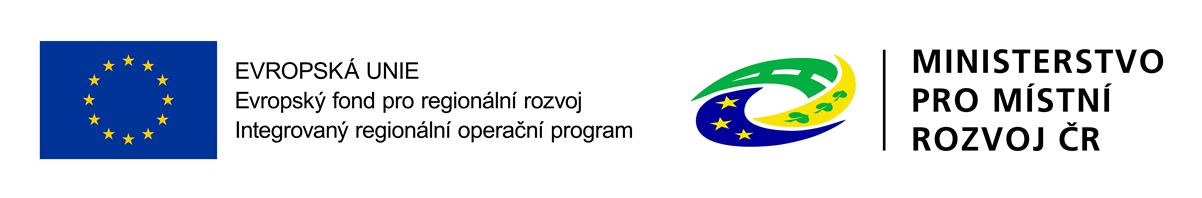 Obecné informace
Specifická pravidla kap. 2.4. – seznam povinných příloh
Příloha č. 1 Specifických pravidel – nahrávání příloh
Přílohy se nahrávají na příslušnou záložku v MS2014+
Do MS2014+ je možné nahrát dokument do velikosti 100 MB.
Žadatel je povinen dokládat přílohy i k nezpůsobilým výdajům, pokud jsou tyto věcně způsobilé, pro realizaci projektu nezbytné a mezi nezpůsobilé byly zařazeny pouze z důvodu limitu na výzvě.
Nerelevantní přílohy - jako příloha dokument, ve kterém je uvedeno zdůvodnění nedoložení povinné přílohy.
Kontrola údajů. Údaje v přílohách = údaje v žádosti o podporu.
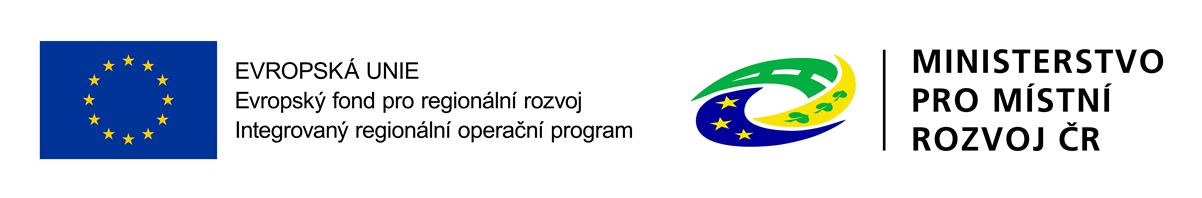 2
Seznam příloh - 1
Plná moc
Dokumentace k zadávacím a výběrovým řízením
Doklady k právní subjektivitě žadatele
Pověřovací akt
Oprávnění nebo registrace k poskytování zdravotních služeb
Čestné prohlášení o skutečném majiteli
Podklady pro hodnocení projektu
Seznam vybavení 
Stanovisko Přístrojové komise Ministerstva zdravotnictví ČR
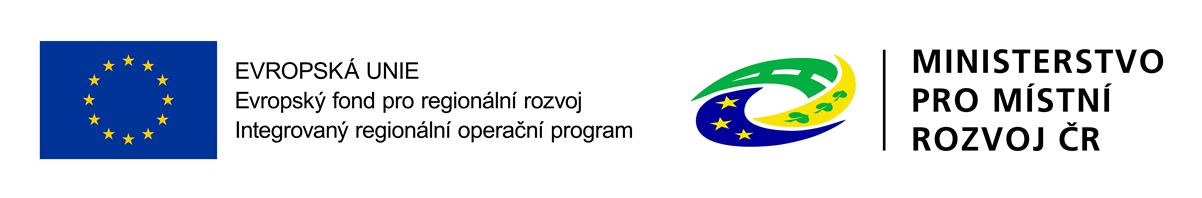 3
Seznam příloh - 2
Čestné prohlášení o úhradách z veřejného zdravotního pojištění
Doklad o prokázání právních vztahů k nemovitému majetku, který je předmětem projektu 
Doklad prokazující povolení o umístění stavby v území dle stavebního zákona č. 183/2006 Sb.
Doklad prokazující povolení k realizaci stavebního záměru dle stavebního zákona č. 183/2006 Sb.
Projektová dokumentace dle Vyhlášky o dokumentaci staveb č. 499/2006 Sb.
Položkový rozpočet stavby
Prohlášení k realizaci projektů v rámci KOC (99. výzva)
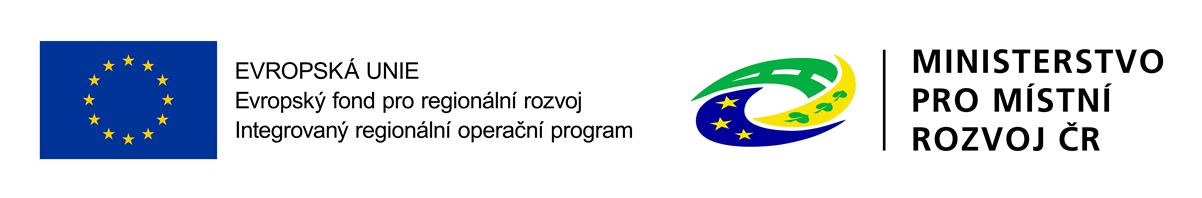 4
Plná moc
Relevantní v případě přenesení pravomocí na jinou osobu.
Ukládá se  v elektronické podobě v systému MS2014+. 
Záložka Identifikace projektu – plná moc.
Příloha č. 11 Obecných pravidel - doporučený vzor.
Kapitola 2.6.3 Obecných pravidel – náležitosti.
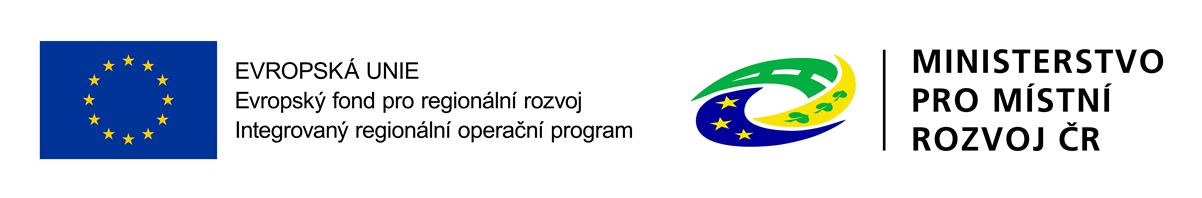 5
Dokumentace k zadávacím a výběrovým řízením
Pouze uzavřená smlouva na plnění zakázky uplatněné v projektu.
Včetně případných uzavřených dodatků. 
Předkládání v modulu Veřejné zakázky.
Plánované nebo zahájené zakázky – příloha nerelevantní.
Postup pro práci s modulem Veřejné zakázky - příloha č. 35 Obecných pravidel pro žadatele a příjemce.
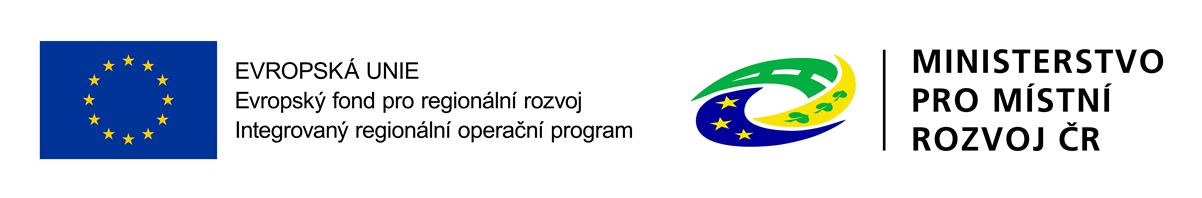 6
Doklady k právní subjektivitě žadatele
Dokládají pouze obchodní společnosti.
Výpis z obchodního rejstříku, který v době podání žádosti nesmí být starší 3 měsíců. 
Scan originálu nebo ověřený elektronický výpis nikoliv výpis ve formátu .pdf stažený z obchodního rejstříku.
Ostatní žadatelé tuto přílohu nepředkládají.
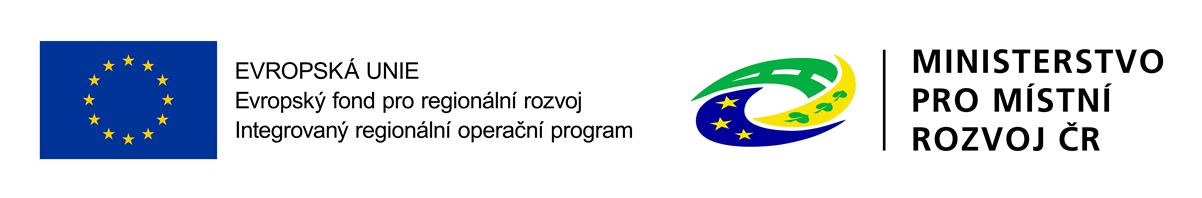 7
Pověřovací akt
Dokládají všichni žadatelé.
V souladu s Rozhodnutím Komise ze dne 20. prosince 2011 o použití čl. 106 odst. 2 Smlouvy o fungování Evropské unie. 
Pověření k výkonu SOHZ, k jejímuž kvalitnějšímu poskytování čerpá podporu v rámci výzvy.
Dokládá se Pověřovací akt ke dni podání žádosti o podporu nebo prohlášení, že pověřovací akt bude předložen nejpozději s vydáním rozhodnutí. 
Kap. 2.12. Veřejná podpora Specifických pravidel – náležitosti PA, doba trvání PA atd..
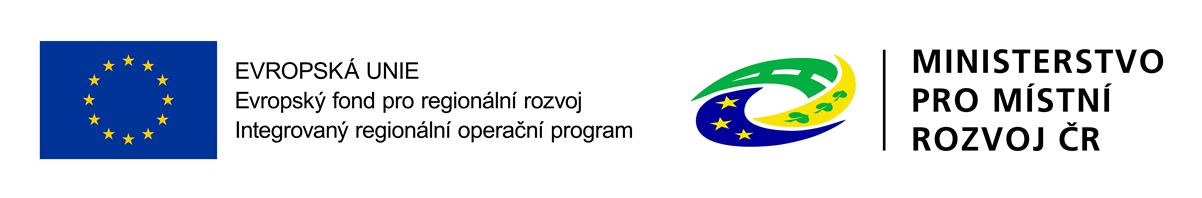 8
Oprávnění nebo registrace k poskytování zdravotních služeb
Dokládají všichni žadatelé.
Oprávnění nebo registrace k poskytování zdravotních služeb dle zákona č. 372/2011 Sb., o zdravotních službách a podmínkách jejich poskytování, ve znění pozdějších předpisů, s nabytím právní moci nejpozději k datu, které odpovídá dnu podání žádosti o podporu.

V 99. výzvě stanoveny obory péče, které musí oprávnění obsahovat.
99. výzva, aktivita Podpora péče o pacienty, jejichž zdravotní stav vyžaduje doléčení v lůžkovém zdravotnickém zařízení – žadatel dále dokládá smlouvu se zdravotní pojišťovnou dokládající smluvní vztah na hrazení péče alespoň s jedním z uváděných kódů.
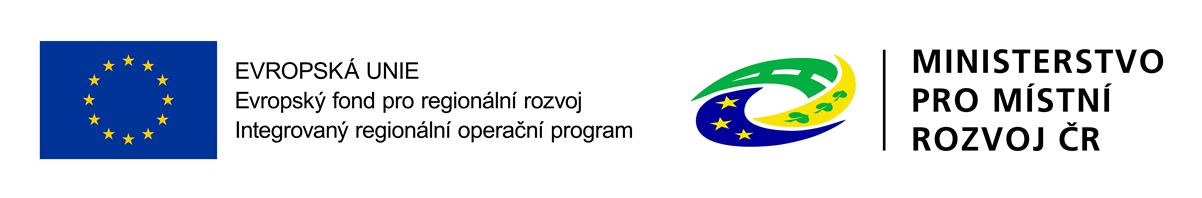 9
Oprávnění nebo registrace k poskytování zdravotních služeb
Aktivita: Podpora péče o onkologické pacienty 
Žadatel musí doložit oprávnění k registraci min. jednoho oboru péče, na jehož rozvoj je projekt do dané aktivity předkládán. 
Lékařské obory: obory v rámci Komplexního onkologického či hematoonkologického centra. 

Aktivita: Podpora péče o pacienty s kardiovaskulárními onemocněními 
Žadatel musí doložit oprávnění k registraci min. jednoho oboru péče, na jehož rozvoj je projekt předkládán. 
Lékařské obory: obory v rámci Centra vysoce specializované komplexní kardiovaskulární péče pro dospělé nebo Centra vysoce specializované komplexní kardiovaskulární péče a pro transplantace srdce pro dospělé.
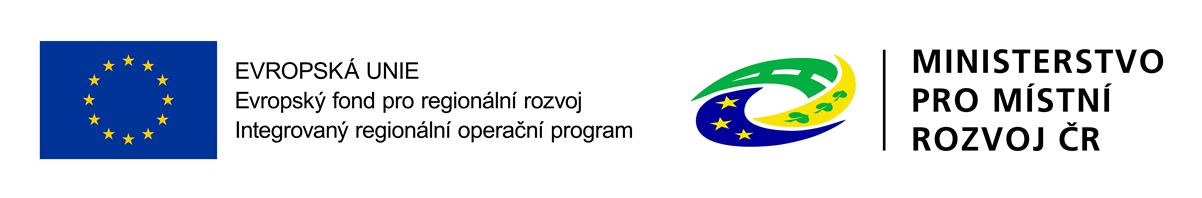 10
Oprávnění nebo registrace k poskytování zdravotních služeb
Aktivita: Podpora péče o pacienty se zvláště těžkou obezitou 
Žadatel musí doložit oprávnění k registraci ke všem následujícím oborům péče. 
Lékařské obory lůžkové péče: vnitřní lékařství, chirurgie, anesteziologie a intenzivní medicína. 

Aktivita: Podpora péče o osoby s duševním onemocněním 
Žadatel musí doložit oprávnění k registraci min. jednoho oboru péče, na jehož rozvoj je projekt předkládán. 
Lékařské obory lůžkové péče: psychiatrie, gerontopsychiatrie, dětská a dorostová psychiatrie a návykové nemoci.
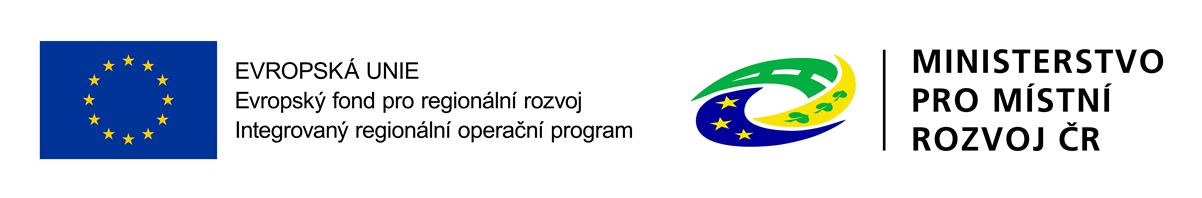 11
Oprávnění nebo registrace k poskytování zdravotních služeb
Aktivita: Podpora péče o pacienty, jejichž zdravotní stav vyžaduje doléčení v lůžkovém zdravotnickém zařízení 
Žadatel musí doložit oprávnění k registraci min. jednoho oboru péče ve formě následná lůžková a uzavřenou smlouvu se zdravotní pojišťovnou dokládající smluvní vztah na hrazení péče alespoň s jedním z následně uváděným kódům: 
následná ventilační péče (NVP) - 00015, 
- následná intenzivní péče (NIP) - 00017, 
- rehabilitační následná péče - 00022, 
- pneumologická a ftizeologická následná péče - 00023, 
- následná péče, zahrnující péči geriatrickou a ostatní následnou péči – 00024.
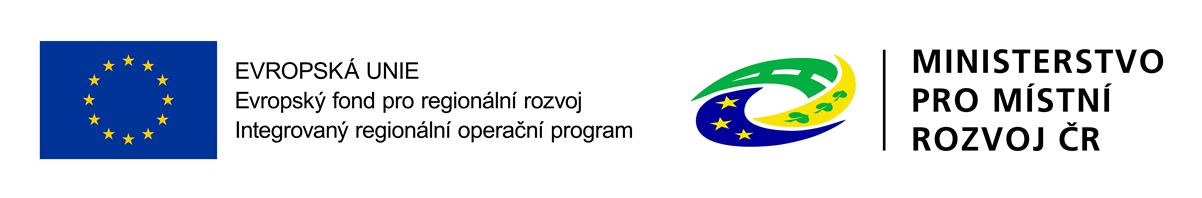 12
Čestné prohlášení o skutečném majiteli
Dokládají právnické osoby mimo veřejnoprávní právnické osoby. 
Čestné prohlášení obsahující informaci o skutečném majiteli ve smyslu § 4 odst. 4 zákona č. 253/2008 Sb., o některých opatřeních proti legalizaci výnosů z trestné činnosti a financování terorismu, ve znění pozdějších předpisů. 
Obecná pravidla pro žadatele a příjemce kap. 2.6.1..
Vzor čestného prohlášení příloha Obecných pravidel č. 30.
Žadatel je povinen uvést v čestném prohlášení informace minimálně v rozsahu uvedeném ve vzoru.
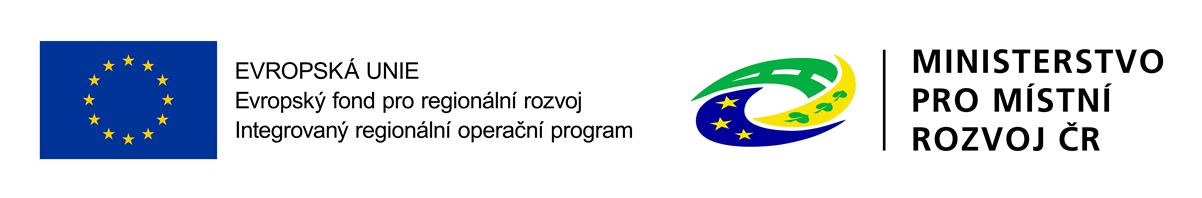 13
Podklady pro hodnocení projektu
Dokládají všichni žadatelé.
Slouží k posouzení potřebnosti a realizovatelnosti projektu 
Zpracování usnadňuje podání žádosti o podporu v MS2014+.
Osnova v příloze č. 3 Specifických pravidel.
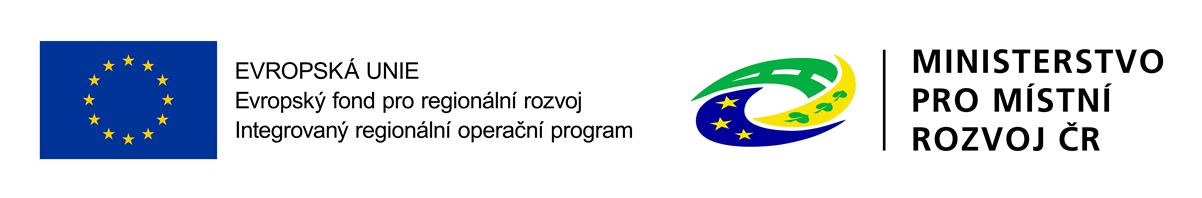 14
Podklady pro hodnocení - osnova
Základní informace o žadateli
Charakteristika projektu a jeho soulad s programem
Podrobný popis projektu
Podrobný rozpočet projektu a způsob stanovení cen
Harmonogram realizace projektu
Připravenost projektu k realizaci
Prokázání vlastnických vztahů
Výstupy projektu
Vliv projektu a horizontální kritéria
Zajištění udržitelnosti projektu
Finanční analýza mimo modul CBA
Finanční a ekonomická analýza projektu
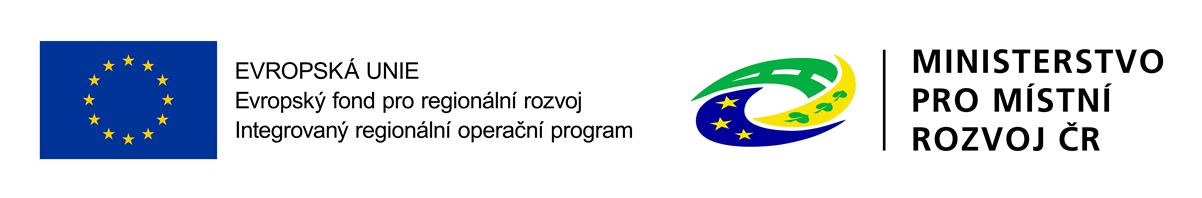 15
Seznam vybavení
Dokládají žadatelé, jejichž předmětem projektu je pořízení přístrojového vybavení.
Seznam vybavení je přílohou č. 5 Specifických Pravidel.
Seznam vybavení slouží jako: 
            - podrobný rozpočet 
            - přehled o výstupech z průzkumu trhu 
            - přehled provázanosti jednotlivých položek na  				 výběrová řízení.
Seznam vybavení = soupis přístrojového vybavení, na které je možné čerpat dotaci. 
Omezená editace seznamu!
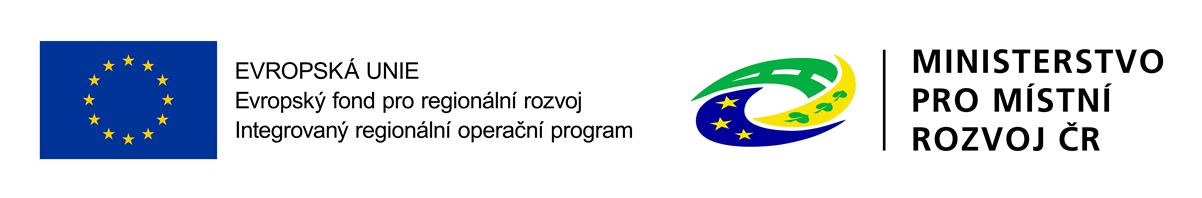 16
Stanovisko Přístrojové komise Ministerstva zdravotnictví ČR
Dokládá se, je-li součástí projektu pořízení přístrojového vybavení s pořizovací cenou vyšší než 5 mil. Kč bez DPH za 1 ks. 

U přístrojů s pořizovací cenou pod 5 mil. Kč bez DPH za 1 ks není stanovisko vyžadováno. 

Stanovisko musí být vydáno nejpozději k datu, které odpovídá dnu podání žádosti o podporu.
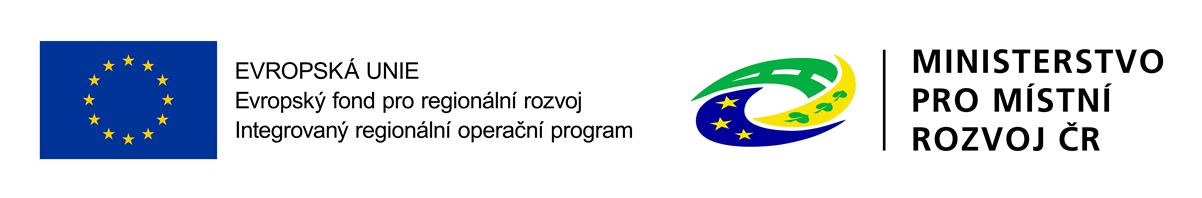 17
Čestné prohlášení o úhradách z veřejného zdravotního pojištění
Dokládají všichni žadatelé.
Žadatel prohlašuje, že výkony v rámci pořizovaného přístrojového vybavení budou z převážné většiny propláceny z veřejného zdravotního pojištění. V případě stavebních prací se prohlášení vztahuje i na výkony prováděné na podporovaných pracovištích.
Vzor Čestného prohlášení o úhradách z veřejného zdravotního pojištění je uveden jako příloha č. 4 těchto Pravidel.
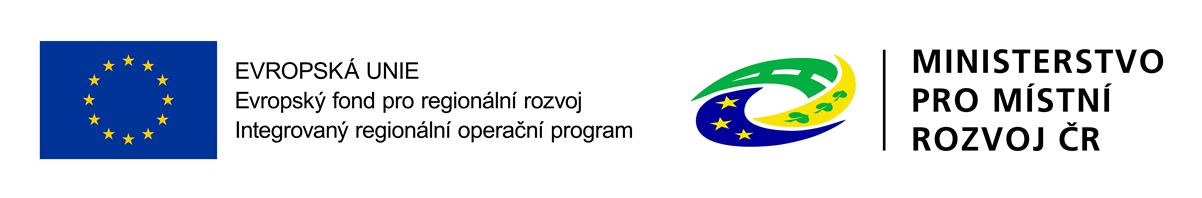 18
Doklad o prokázání právních vztahů k nemovitému majetku, který je předmětem projektu
Dokládají všichni žadatelé vyjma příspěvkových organizací zřízených organizační složkou státu. 
Výpis z katastru nemovitostí, výpis z katastru nemovitostí se zapsaným právem stavby, listiny osvědčující jiné právo k uvedenému majetku (např. nájemní smlouva, smlouva o výpůjčce, smlouva o právu stavby, smlouva o smlouvě budoucí či jiný právní úkon nebo právní akt opravňující žadatele k užívání nemovitosti minimálně do konce udržitelnosti projektu). 
Technické zhodnocení majetku kap. 10 Obecných pravidel.
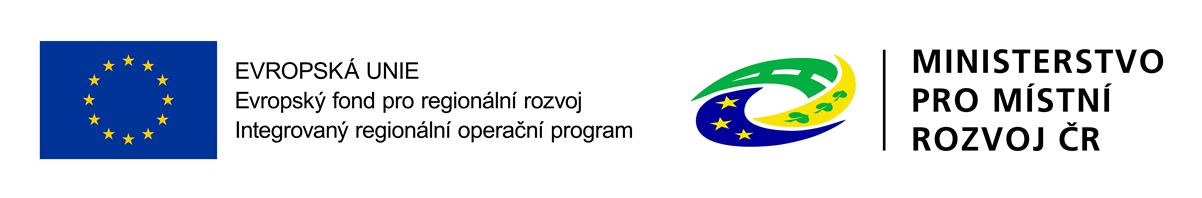 19
Doklad prokazující povolení o umístění stavby v území dle stavebního zákona
Dokládá se v případě pokud stavba dle Stavebního zákona č. 183/2006 Sb., podléhá některému z procesů povolujících její umístění v území.
Dokládá se platný dokument stvrzující toto povolení nejpozději k datu podání žádosti o podporu. 
Např. územní rozhodnutí, územní souhlas, veřejnoprávní smlouva nahrazující územní řízení.
Nerelevantní – Pokud je předmětem projektu pouze pořízení přístrojového vybavení, pokud vedeno společné stavební a územního řízení.
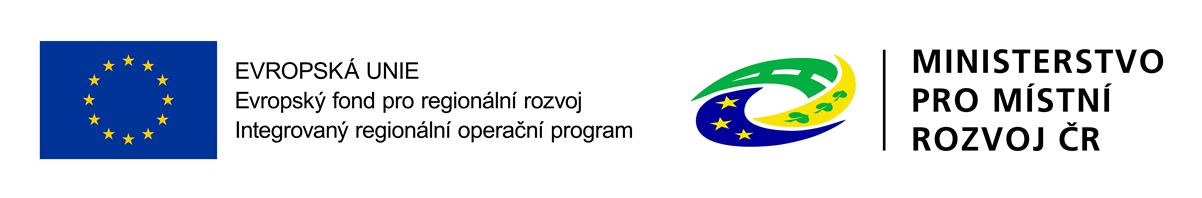 20
Doklad prokazující povolení k realizaci stavebního záměru dle stavebního zákona
NOVOSTAVBA 
Platný dokument stvrzující toto povolení nejpozději k datu podání žádosti o podporu. 
Stavební povolení s nabytím právní moci, souhlas s provedením ohlášeného stavebního záměru, veřejnoprávní smlouvu nahrazující stavební povolení, oznámení stavebního záměru s certifikátem autorizovaného inspektora nebo společné povolení. Uvedený výčet dokumentů nemusí být vždy přesný a doporučuje se postupovat dle platného stavebního zákona.
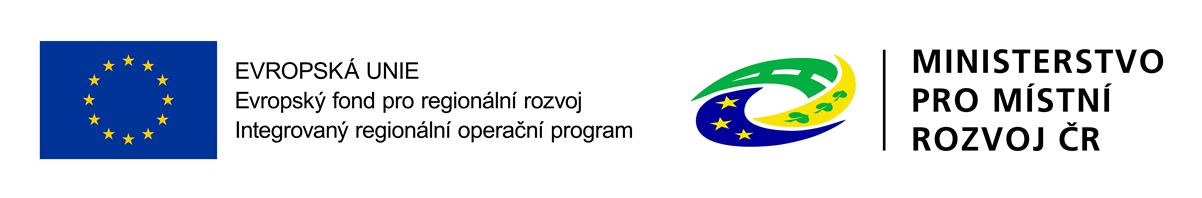 21
Doklad prokazující povolení k realizaci stavebního záměru dle stavebního zákona
REKONSTRUKCE či MODERNIZACE, NÁSTAVBA, PŘÍSTAVBA
Platné dokumenty povolující provést stavební záměr.
Žádost nebo návrh o některý z povolovacích procesů uvedených ve stavebním zákoně. Žádost o stavební povolení, ohlášení stavebního záměru, návrh veřejnoprávní smlouvy nahrazující stavební povolení nebo oznámení stavebního záměru s certifikátem autorizovaného inspektora potvrzené stavebním úřadem (ve smyslu podacího razítka). 				    Uvedený výčet dokumentů nemusí být vždy přesný a doporučuje se postupovat dle platného stavebního zákona. 
Společné stavební a územní řízení = platný dokument k datu podání žádosti o podporu.
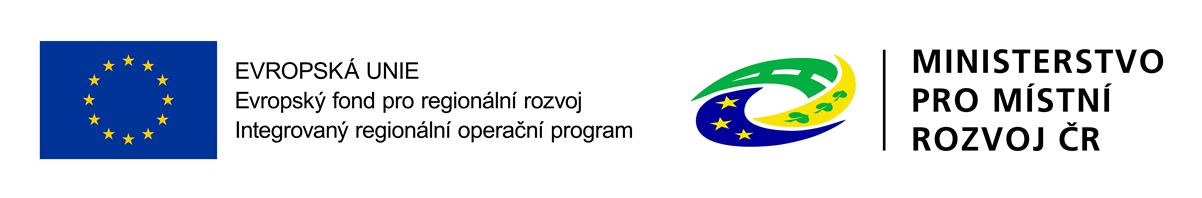 22
Doklad prokazující povolení k realizaci stavebního záměru dle stavebního zákona
Žádost nebo návrh o některý z povolovacích procesů – žadatel je povinen doložit platný dokument prostřednictvím Žádosti o změnu (viz kap. 16 Obecných pravidel) nejpozději do 6 měsíců od podání žádosti o podporu. Tato lhůta je nepřekročitelná. 
V případě, že stavba, která je předmětem projektu, vyžaduje více dokumentů podle stavebního zákona (např. stavební povolení na jednu část a souhlas s provedením ohlášeného stavebního záměru na jinou část stavby/projektu), žadatel dokládá všechny odpovídající dokumenty. 
Pokud předložený dokument pozbývá platnosti v době před zahájením realizace stavby, musí žadatel nejpozději do vydání Rozhodnutí o poskytnutí dotace doložit dokument s prodlouženým datem platnosti či dokument nový. Dokument žadatel dokládá současně se Žádostí o změnu jako doplnění žádosti o podporu nejpozději do 6 měsíců od podání žádosti o podporu (viz kap. 16 Obecných pravidel).
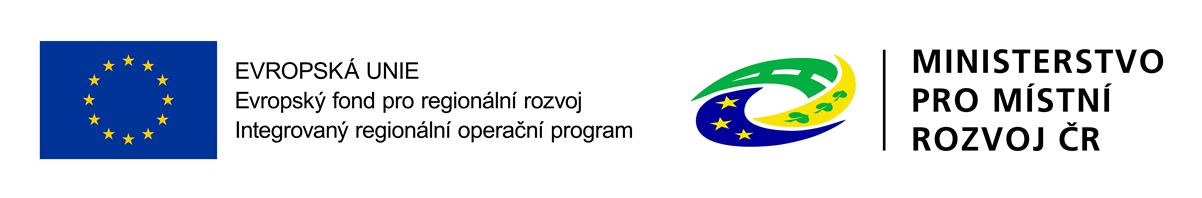 23
Projektová dokumentace dle vyhlášky o dokumentaci staveb č. 499/2006 Sb.
Stavba vyžaduje SP = projektová dokumentace zpracovaná autorizovaným projektantem v podrobnosti, kterou určuje příslušná příloha Vyhlášky o dokumentaci staveb č. 499/2006 Sb. 
Stavba nevyžaduje SP = projektová dokumentace v rozsahu a obsahu pro ohlášení stavby, opět dle platného změní Vyhlášky o dokumentaci staveb č. 499/2006 Sb. 
Pokud jsou k různým částem stavby, která je předmětem projektu, zpracovány různé projektové dokumentace, žadatel dokládá všechny odpovídající projektové dokumentace. 
Pokud předmětem projektu je pouze pořízení přístrojového vybavení, příloha není relevantní k doložení.
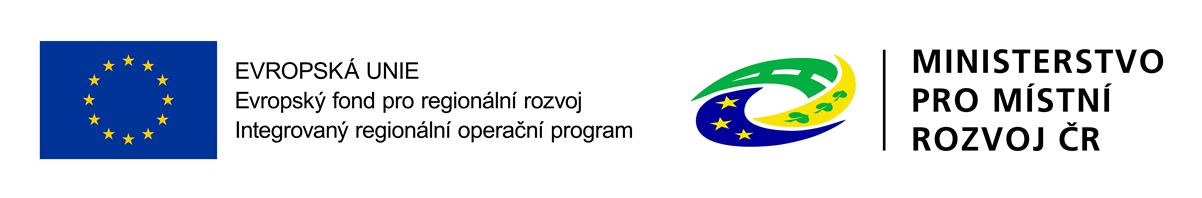 24
Položkový rozpočet stavby
Lze doložit:
Položkovým rozpočtem stavby 
zpracován dle požadavků uvedených v Obecných pravidlech (kap. 5)  
dle Vyhlášky o stanovení rozsahu dokumentace veřejné zakázky na stavební práce a soupisu stavebních prací, dodávek a služeb s výkazem výměr č. 169/2016 Sb.
 
2. Zjednodušeným položkovým rozpočtem stavby 
zpracován dostatečně podrobně min. na úrovni stavebních dílů, objektů a podobně
dává přehled o nákladech potřebných pro realizaci stavebních prací,
dokladuje, že ceny odpovídají cenám v místě a čase obvyklém zpracování - vzor zjednodušeného položkového rozpočtu příloha SP
Pokud předmětem projektu je pouze pořízení přístrojového vybavení, příloha není relevantní k doložení.
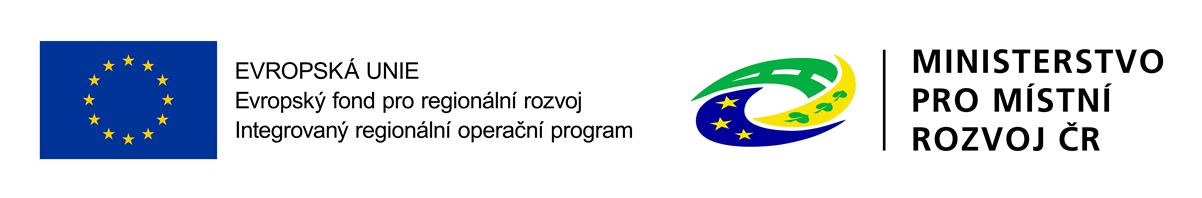 25
Prohlášení k realizaci projektů v rámci komplexního onkologického centra
99. výzva, aktivita Podpora péče o onkologické pacienty
Dokládají všechny subjekty, pokud jsou zařazeny ve výčtu oprávněných žadatelů v kategorii „KOC se spolupracujícími subjekty“. 
Vzor Prohlášení je uveden jako příloha č. 9 SP.
Předmětem prohlášení je souhlas s realizací projektu a finančním limitem.
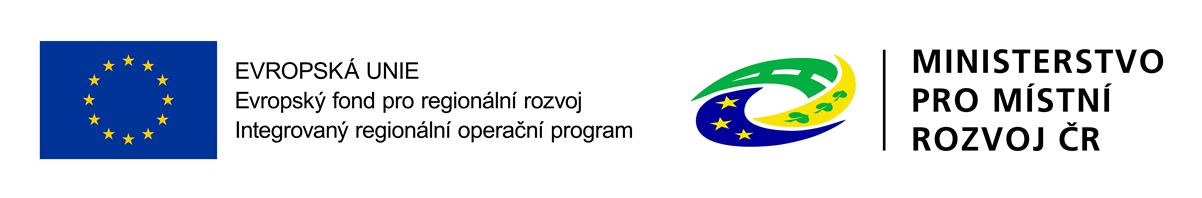 26
Děkuji Vám za pozornost.
Ing. Markéta Lutovská
Centrum pro regionální rozvoj České republiky
Územní odbor pro Liberecký kraj
E-mail: marketa.lutovska@crr.cz
Telefon: +420 731 596 415
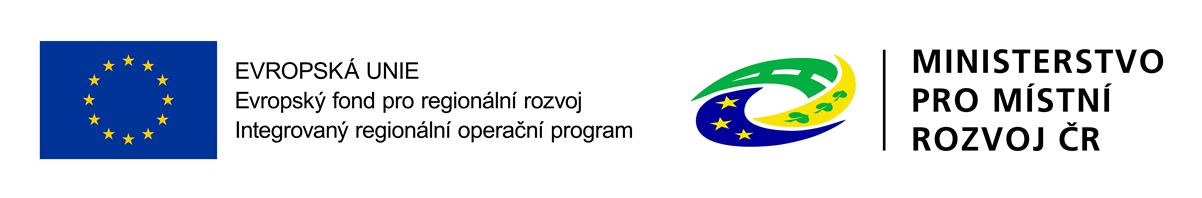 27